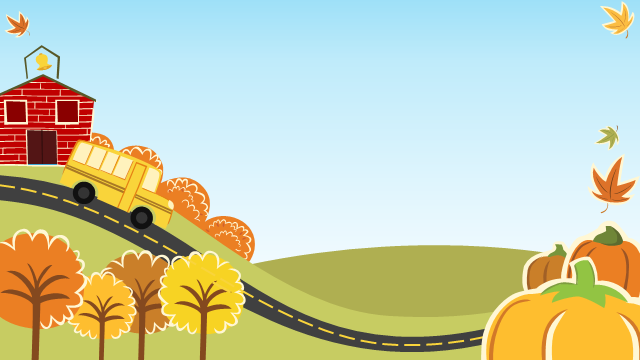 Welcome Parents
to our 
4th Grade Curriculum Night
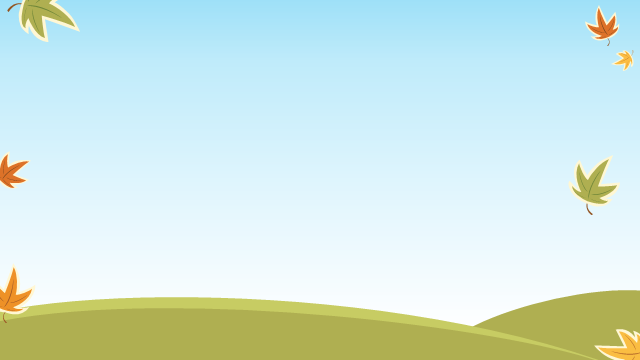 Go Math!

Aligned to the Common Core

Place Value, Addition, and Subtraction to One Million
Multiply by One-Digit Numbers
Multiply Two-Digit Numbers
Divide by One-Digit Numbers
Factors, Multiples, and Patterns
Fraction Equivalence and Comparison
Add and Subtract Fractions
Multiply Fractions by Whole Numbers
Relate Fractions and Decimals
Two Dimensional Figures
Angles
Relative Sizes of Metric Units
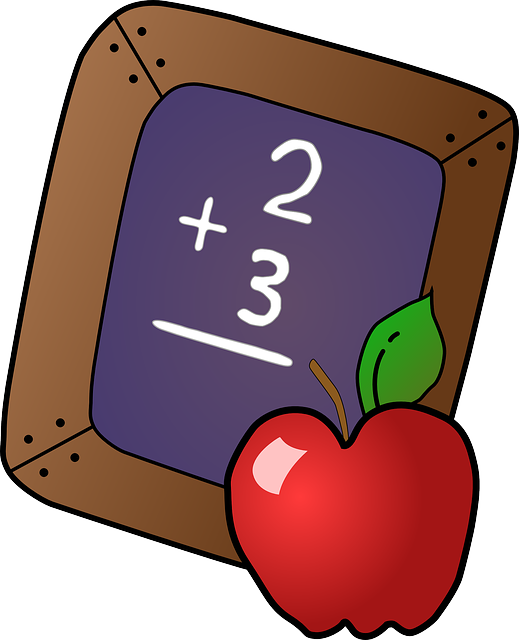 Go Math!
Al
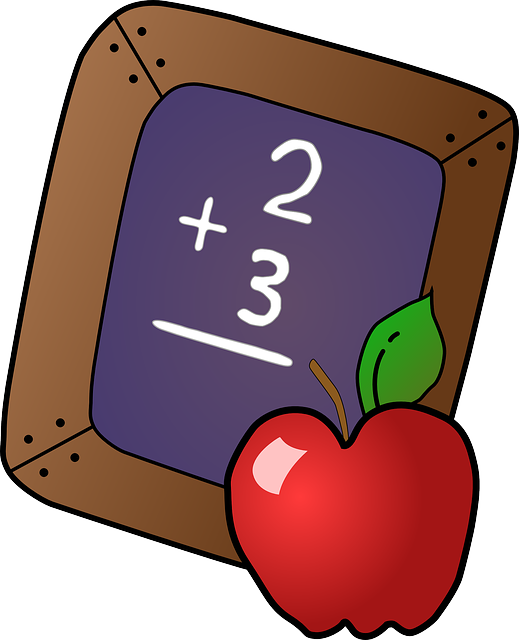 [Speaker Notes: Paula]
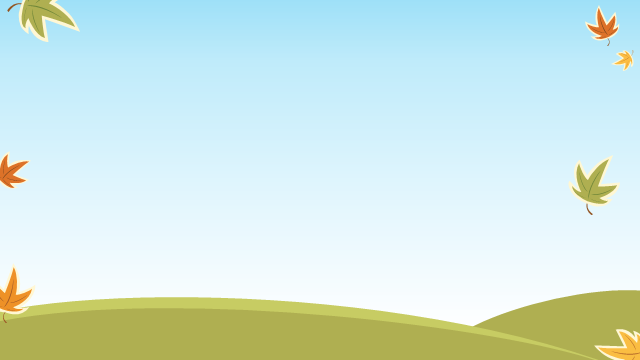 Go Math! 

Materials

Student workbooks - classwork/homework (nightly)

Thinkcentral.com  - technology based - classwork/homework
Classlink - directions will be sent home

Videos, Personal Math Trainer, Mega Math, Glossary, Math Tools, and Interactive Student Book (includes homework)
[Speaker Notes: Colleen]
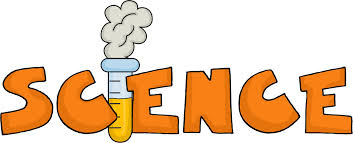 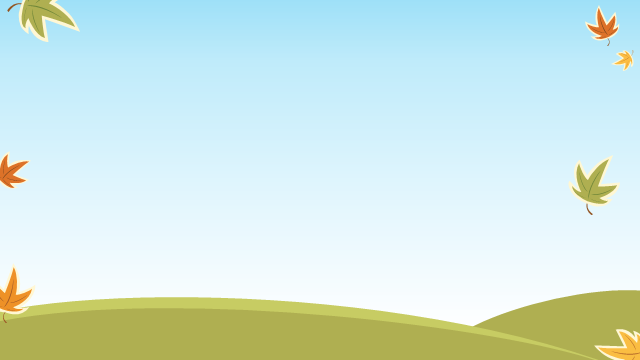 Our program is 
Elevate Science 
Energy & Motion 
Human Uses of Energy 
Waves and Information
Earth’s Features 
Earth’s Natural Hazards 
The History of Planet Earth 
Structures and Functions
[Speaker Notes: Brady and Kate]
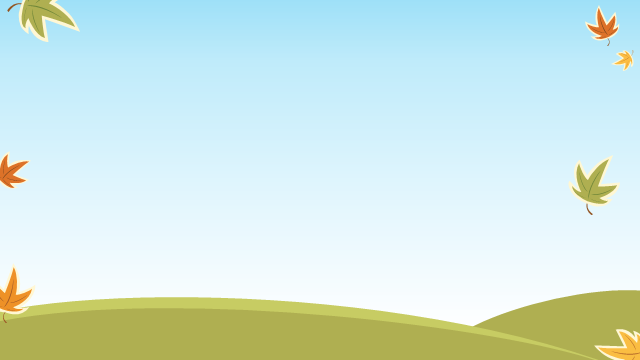 Social Studies
Major Units Include:
Map Skills - Reading a map, characteristics of a map, location of major oceans and continents on our Earth
Immigration -- Movement of people to the United States for different reasons, explore purpose of Ellis Island and Angel Island
Exploration of the 5 Regions of the United States:
Focus will be on the following:
States and Capitals 
Climate
Landforms
Natural Resources
Bodies of Water
Points of Interest
Historical Events relevant to that region
[Speaker Notes: Adrienne and Fiona]
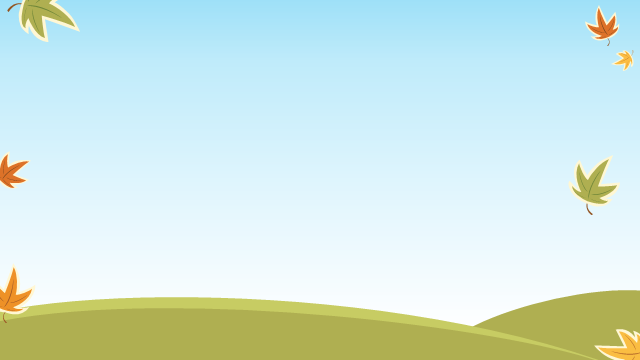 Writing

Focus on the three styles of writing:  Narrative, Expository, and Opinion writing.

Based upon Wonders Reading Program

Genre Writing and Write to Source

Grammar skill based upon Wonders Reading Program
[Speaker Notes: Kelly]
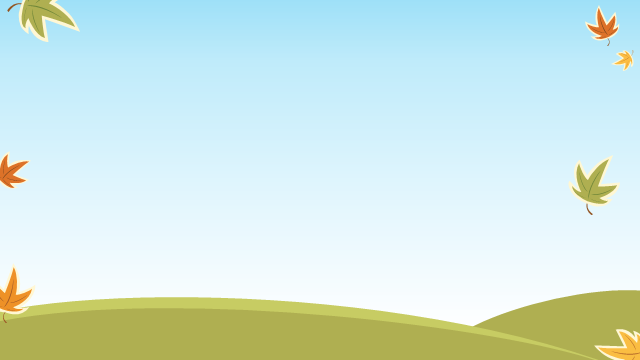 Wonders Reading Program


Aligned with common core standards

Includes informational text and a variety of genres

Each week covers a new concept and essential question that links all literature

Includes comprehension strategies and skills as well as close reading of texts

This series incorporates reading, grammar, and writing .
[Speaker Notes: Christina]
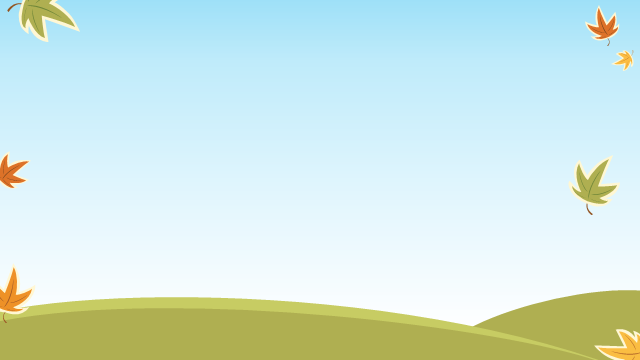 Homework
We give homework Monday through Thursday so that we can assess what the students have learned in class.

The amount of time spent on homework has been allotted by the district. You can find this information in the student handbook. Fourth grade students should receive no more than 75 minutes of homework each night which includes the assigned math homework, practicing math facts, and nightly reading. 

Each teacher takes the time to make sure the homework is posted in the room. It is the student's responsibility to write the homework in the agenda, place it in their backpacks, complete it at home, and then return it to school the next day.
[Speaker Notes: Melinda]
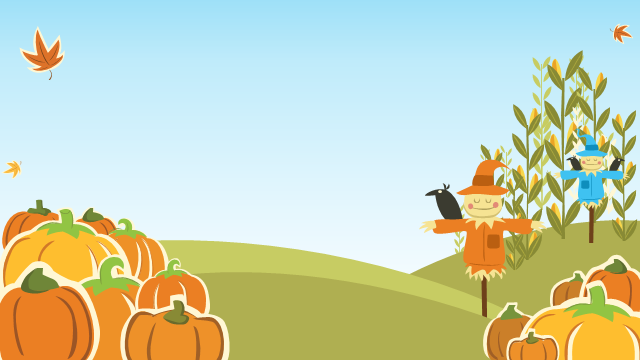 Thank You for Coming!